Time Series
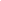 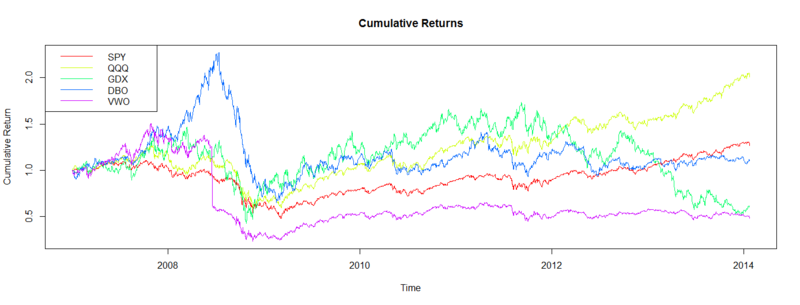 What is a Time Series
Anything that is observed or measured at many points in time forms a time series.

Many time series have a fixed frequency – data points occur at regular intervals
Others are irregular

How you refer to time series data depends on the application:

Timestamps, specific instants in time 
Intervals, periods of time
Experiments, experiment # or elapsed time

We will focus mostly on the first one .
Steph Curry
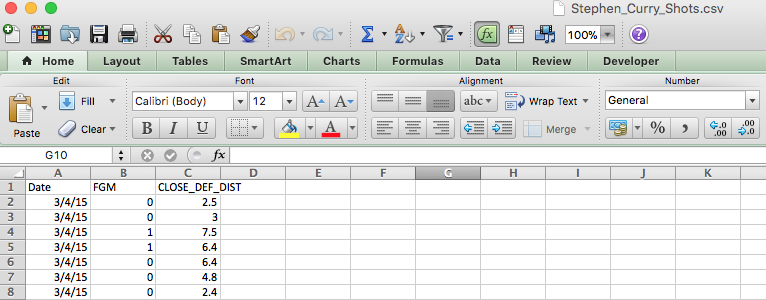 Steph Curry’s shots over the 2015 Season are time series. Let’s read in this data.
Steph Curry
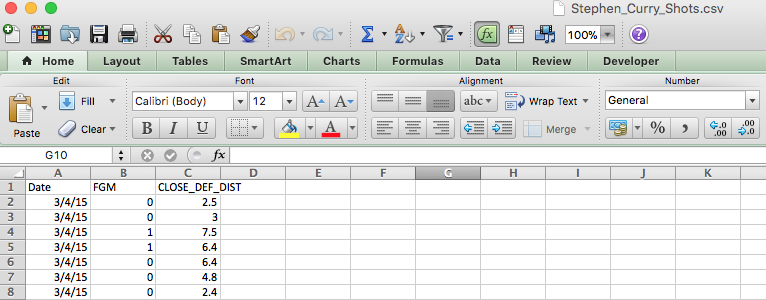 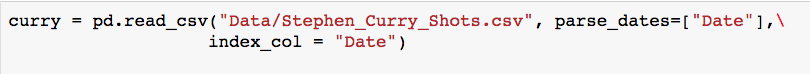 In a time series you want the datetime to be the index
Steph Curry
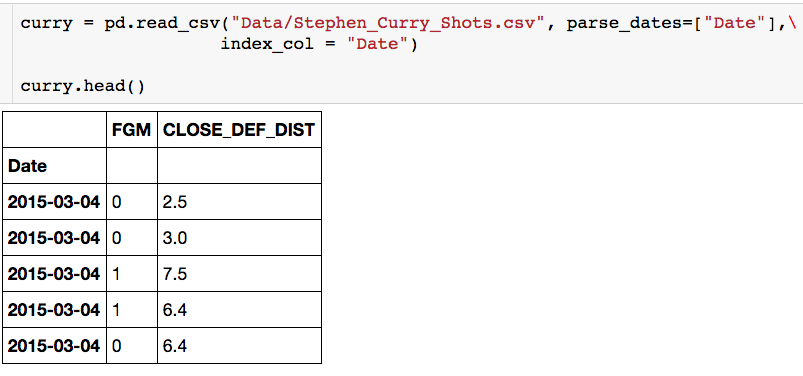 What was Steph’s monthly FG %?
When Steph gets hot, do defenders get closer to him?
Steph Curry
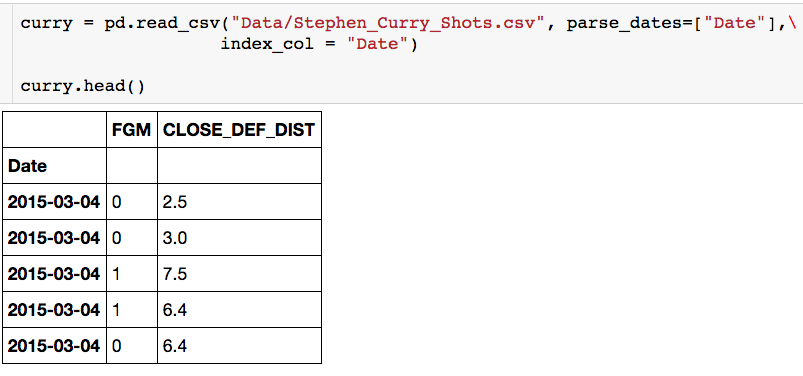 Lets have a closer look at this index
DateTimeIndex
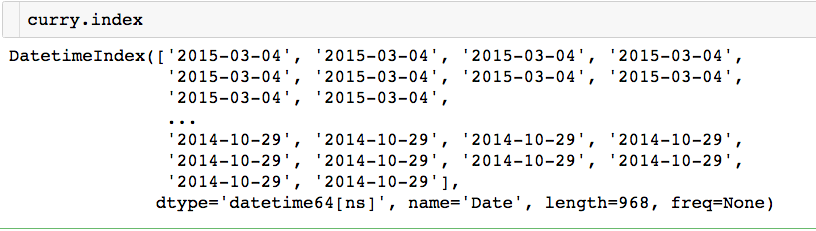 Numpy datetime64 type (goes down to nanosecond)
DateTimeIndex
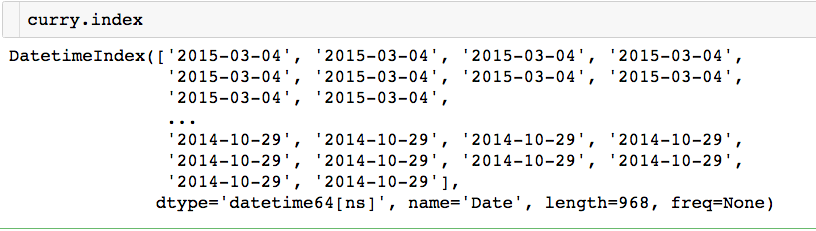 Currently there is no frequency.
Numpy datetime64 type (goes down to nanosecond)
DateTimeIndex
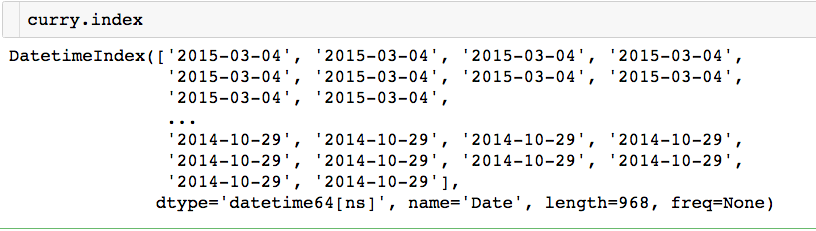 Currently there is no frequency.
Numpy datetime64 type (goes down to nanosecond)
Lets see how we can create a DateTimeIndex
Period_Range
Pandas.date_range() is responsible for generating a DateTimeIndex with an indicated length or period.
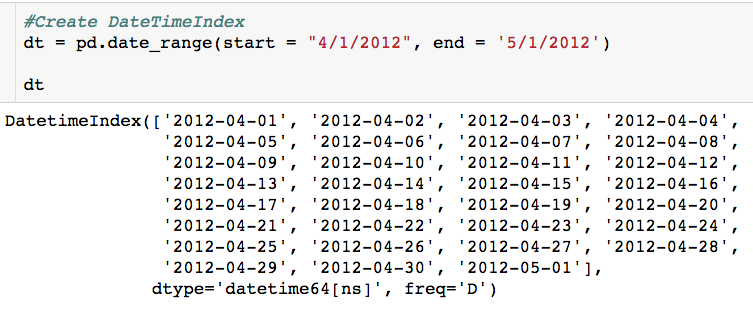 Default frequency is days or D
Period_Range
Number of data points in the time series
5 hour frequency
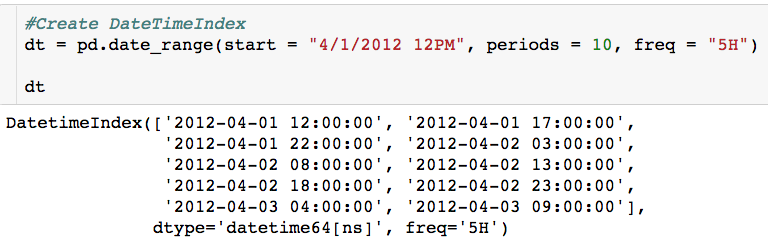 Period_Range
Quarterly frequency with year ending in January
Pick the right side of the interval
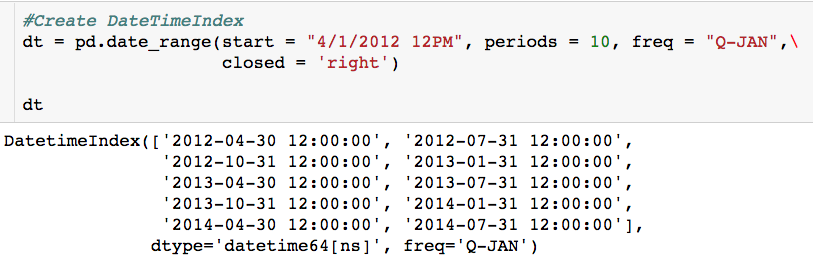 Period_Range - Frequencies
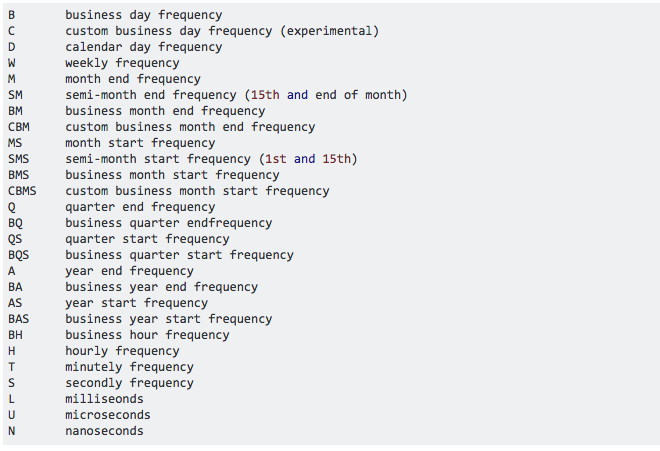 Time Zones
In Python, time zone information comes from the 3rd party package pytz:
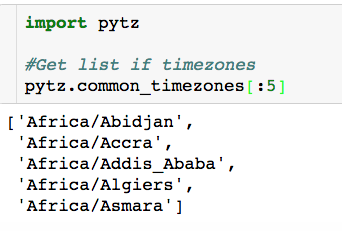 Time Zones
By default, time series in pandas are time zone naive
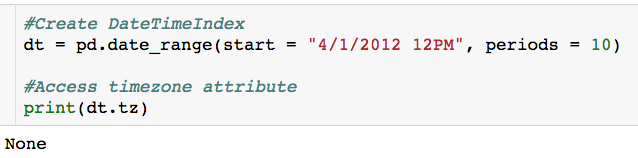 Date ranges can be generated with a time zone set using the tz argument
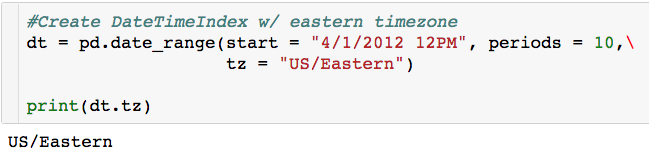 Time Zones
Let’s look at the date time index:
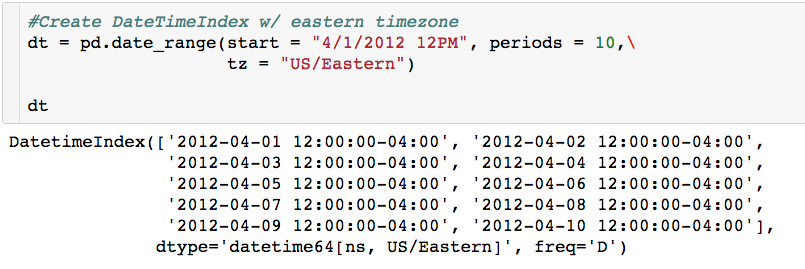 Timezone = US/Eastern
UTC offset
Time Zone Conversion
Conversion from naïve to localized timezone is done through tz_localize method:
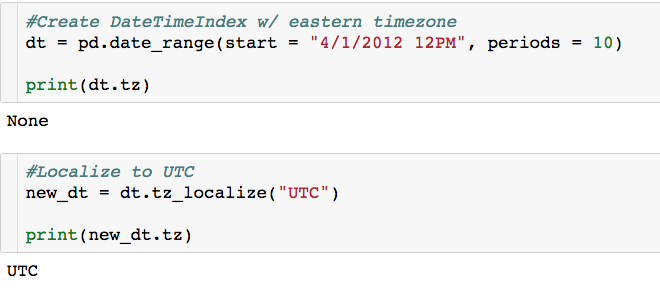 Time Zone Conversion
Once a time series has been localized, it can be converted to another time zone using tz_convert
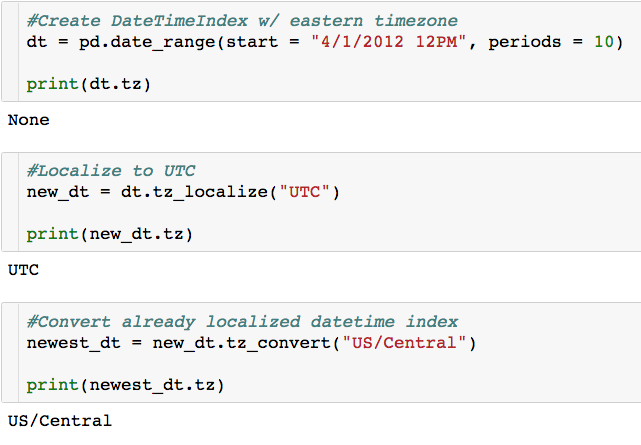 Time Series
A time series is a pandas series where the index is a datetime index. (All of this will work on dataframes also)
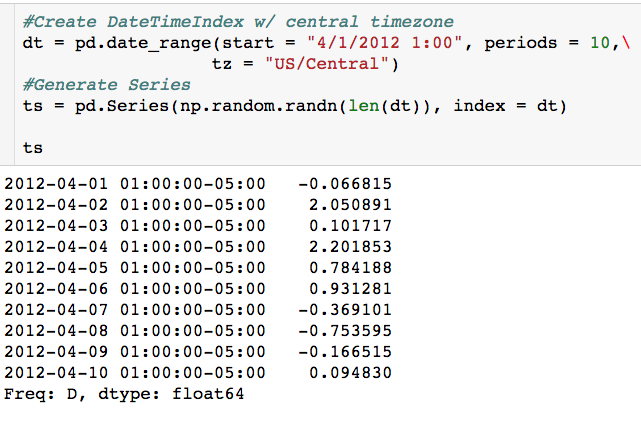 Indexing + Selection
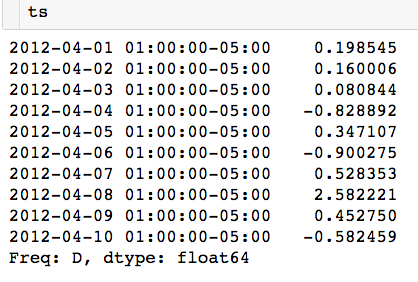 Multiple ways to index:
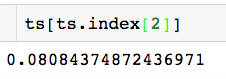 Indexing + Selection
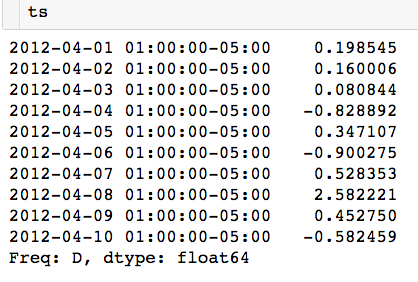 Multiple ways to index:
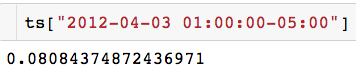 Indexing + Selection
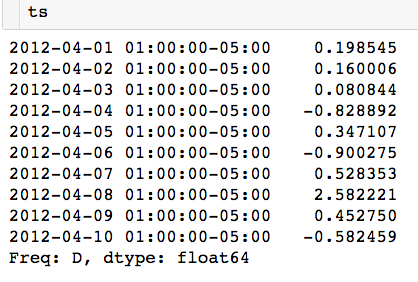 Multiple ways to index:
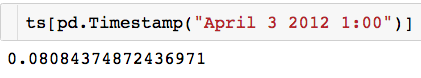 Indexing + Selection
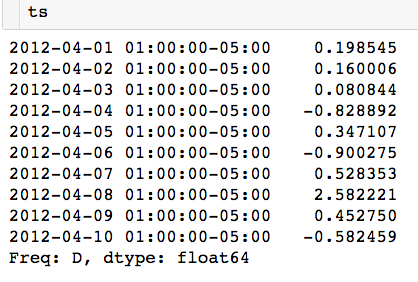 This return a series
Multiple ways to index:
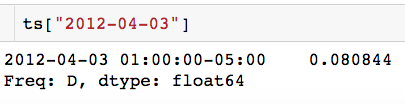 Indexing + Selection
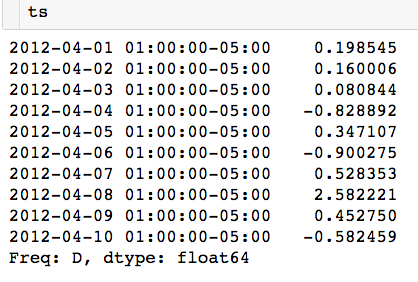 Slice contiguous element:
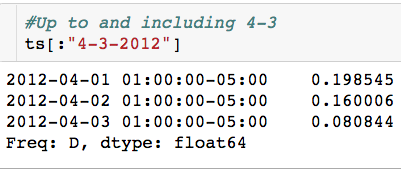 Indexing + Selection
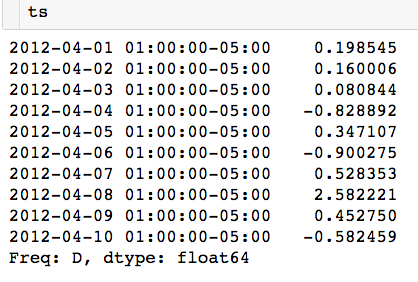 Slice contiguous element:
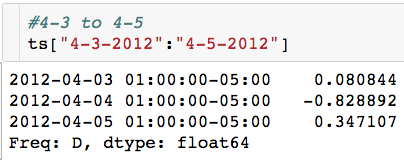 Indexing + Selection
New time series
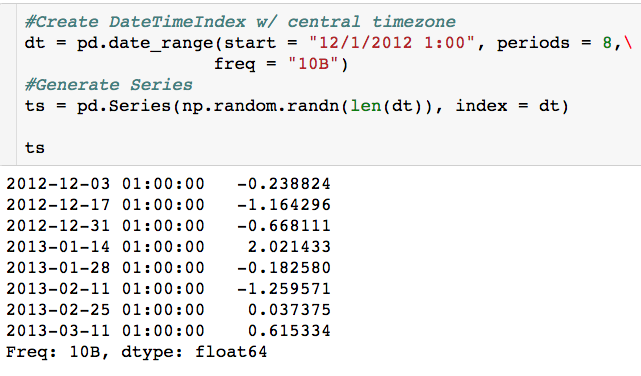 Indexing + Selection
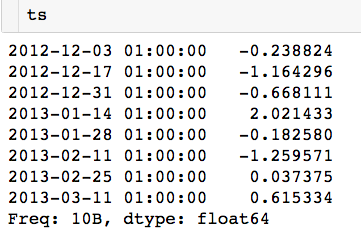 All Dec. 2012 data points:
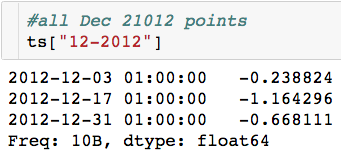 Indexing + Selection
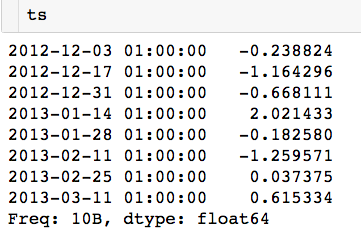 All 2013 data points:
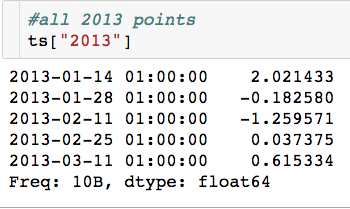 Common TS Operations
Shifting: moving data backward or forward

Useful for computing daily changes

Resampling:  converting between frequencies

Group By for time series data

Moving Window Functions: Compute statistic of time series based on moving window

Rolling mean
Shifting
Dataframes and Series have a shift method for doing naïve shifts backward and forward, leaving the index unmodified.
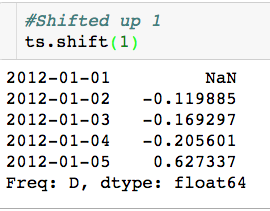 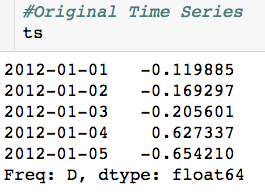 Shifting
Dataframes and Series have a shift method for doing naïve shifts backward and forward, leaving the index unmodified.
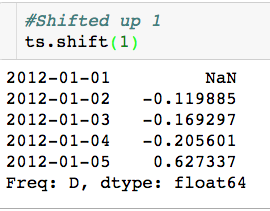 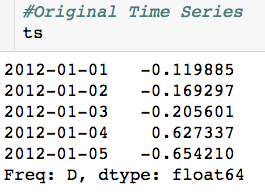 Notice we lose this data point
Shifting
Dataframes and Series have a shift method for doing naïve shifts backward and forward, leaving the index unmodified.
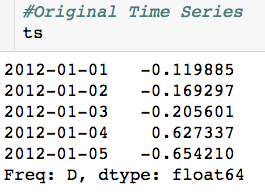 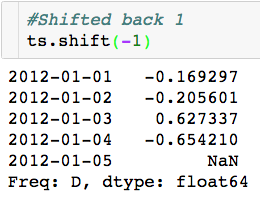 Shifting
Dataframes and Series have a shift method for doing naïve shifts backward and forward, leaving the index unmodified.
Notice we lose this data point
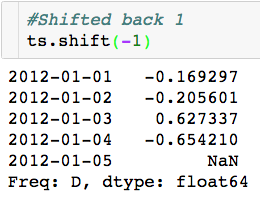 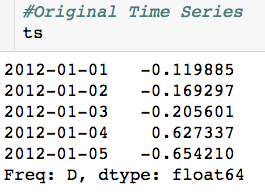 Why is this useful?
Shifting
Can easily compute the day to day difference:
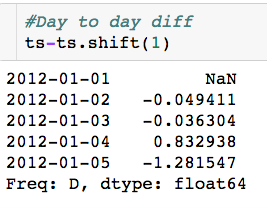 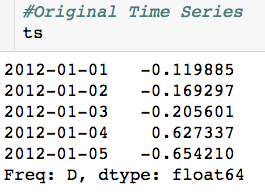 Shifting
Can easily compute the day to day percent change:
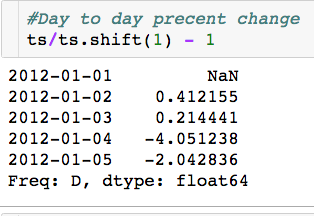 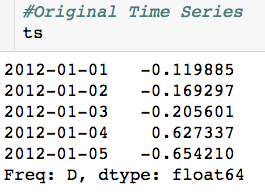 Shifting
There is actually a built in method to do this:
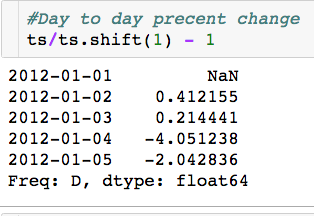 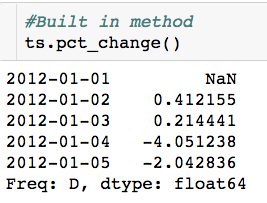 Shifting W/ Frequency
Naïve shifts discard data

If frequency of the ts is known, this can be passed to the shift to prevent this
Shifting W/ Frequency
Naïve shifts discard data

If frequency of the ts is known, this can be passed to the shift to prevent this
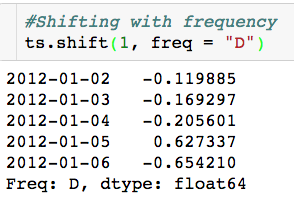 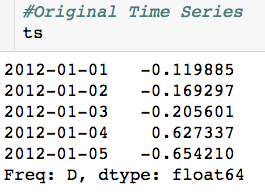 Shifting W/ Frequency
Naïve shifts discard data

If frequency of the ts is known, this can be passed to the shift to prevent this
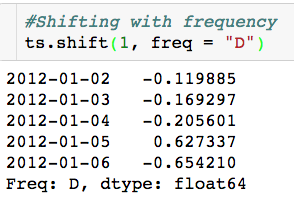 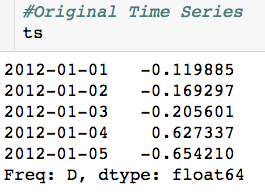 Now we don’t lose any data here
Shifting
Can easily compute the day to day difference without losing data:
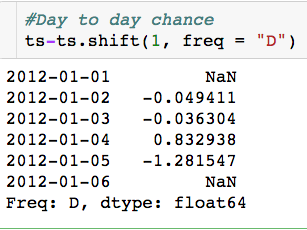 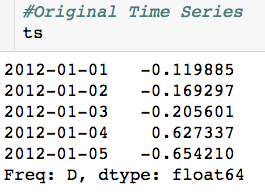 Resampling
Resampling refers to the process of converting a time series from one frequency to another.

Aggregating higher frequency data to a lower frequency is called downsampling.
Aggregating lower frequency data to a higher frequency is called upsampling.
Not all resampling falls into either of these two categories: Example?

Pandas ts objects are equipped with resample method, which is the main function for all frequency conversion.
Downsampling
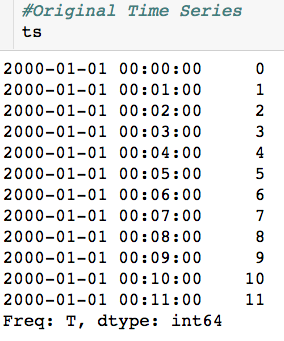 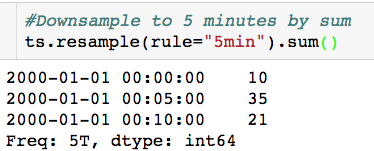 Downsampling
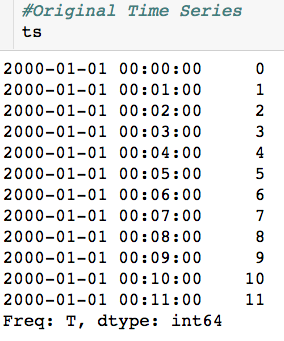 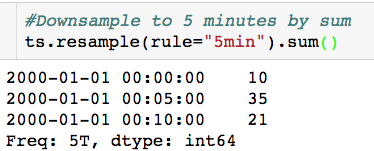 What timestamp to use as bin label?
Downsampling W/ Label
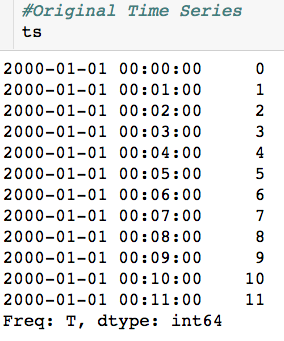 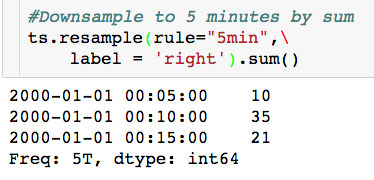 Label = ‘left’ would produce the plot from the previous slide
There is an argument closed = ‘left/right’ which controls inclusivity of endpoints of bins.
Downsampling W/ Multiple Functions
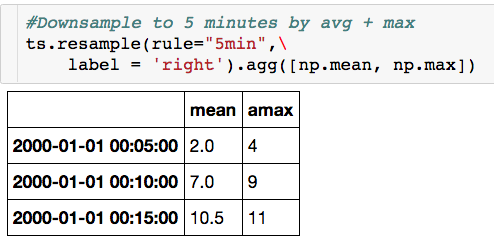 Notice that I get back a dataframe in this case
Downsampling W/ Multiple Functions
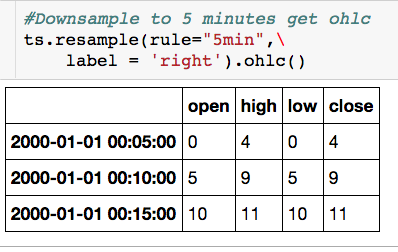 Built in open, high, low, close!
Upsampling
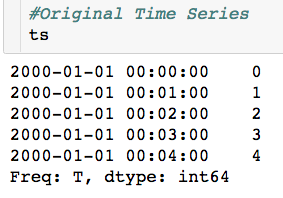 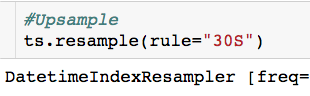 Upsampling
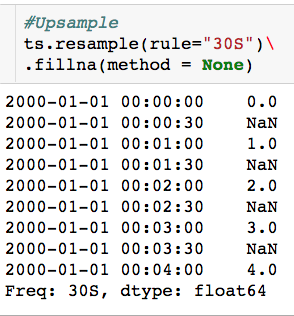 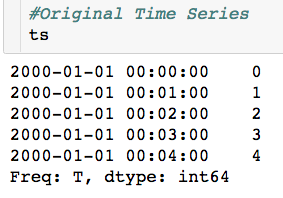 Upsampling
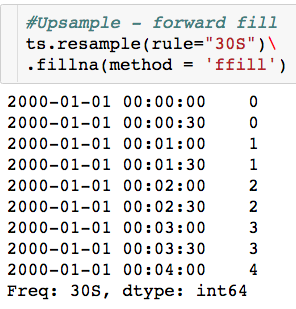 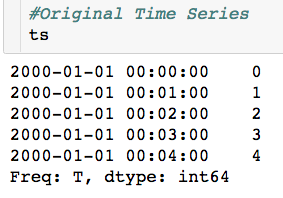 Moving Window Functions
Apply statistics or other functions to sliding window or exponentially decaying weights.

Automatically exclude missing data
Rolling means, medians, max, correlations
Exponentially weighted moving averages

Pandas ts objects are equipped with rolling method, which is the main function most of the moving window functions.
Moving Window Functions
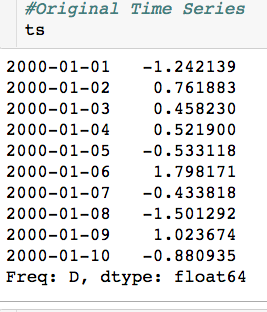 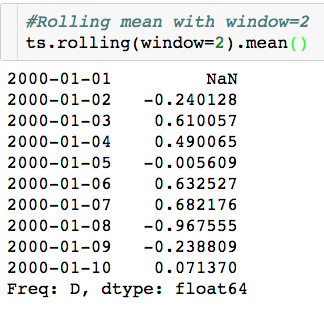 Moving Window Functions
Why is there an NaN?
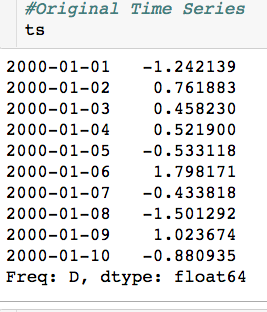 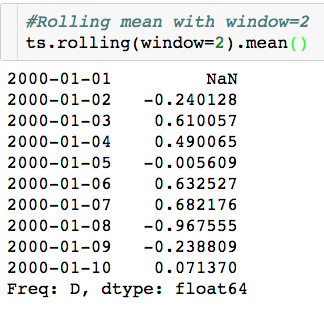 Moving Window Functions
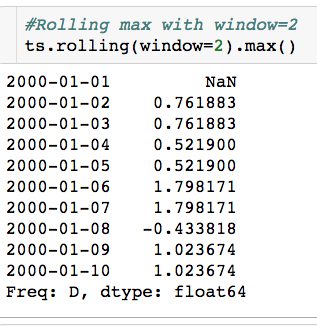 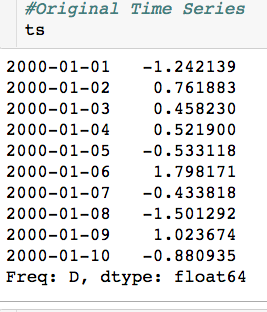 Moving Window Functions
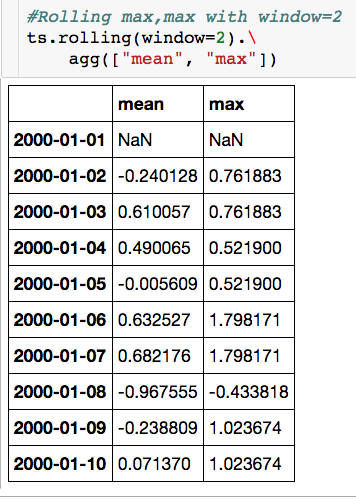 Moving Window Functions
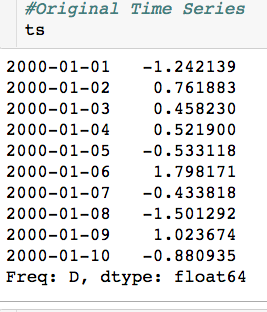 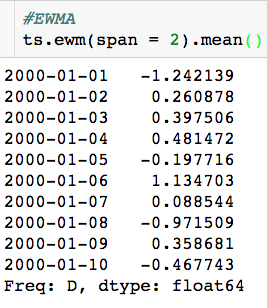 Span = window length